ПРОГРАМА „УЧИЛИШТА НА 21–от ВЕК“
УЧИЛИШТА НА 21-ОТ ВЕК
www.britishcouncil.mk
Примена на кодирање во наставата и практични примери и активности(вебинар)
Славица Карбева Стојковиќ
www.britishcouncil.mk
Славица ќе зборува за учење преку игра за совладување на основните концепти на кодирањето уште од најмала возраст.
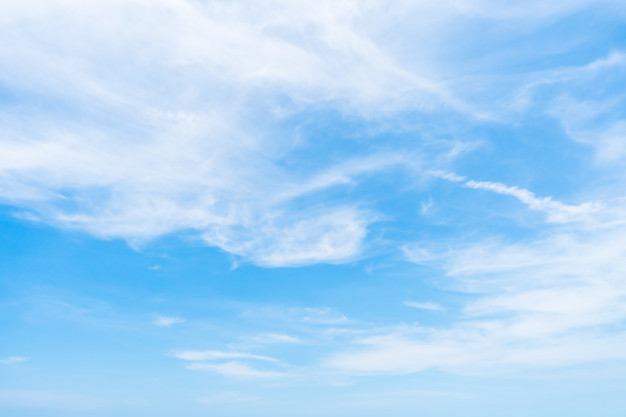 Алгоритамското размислување
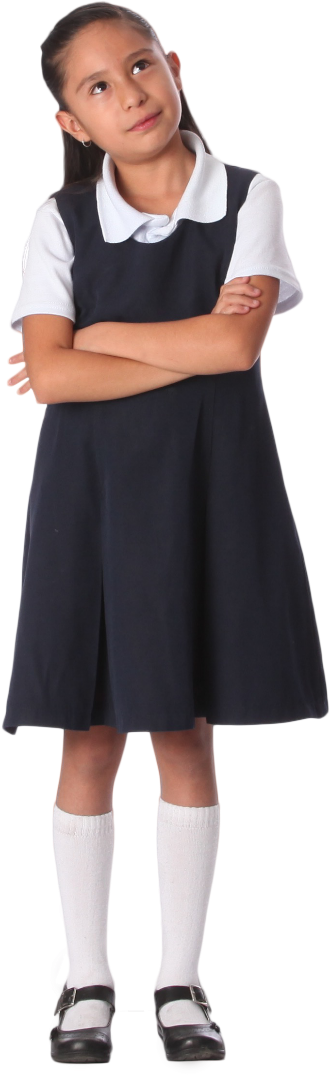 прецизно
разбирливо 
недвосмислено
извршување на последователни инструкции;
да води кон посакуваниот исход
- Преку реални ситуации искажани:  со зборови, со цртежи, симболи или записи
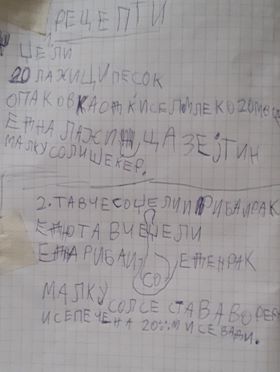 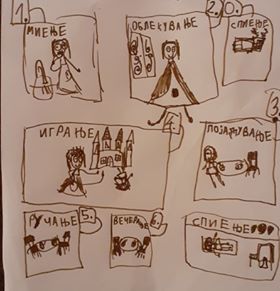 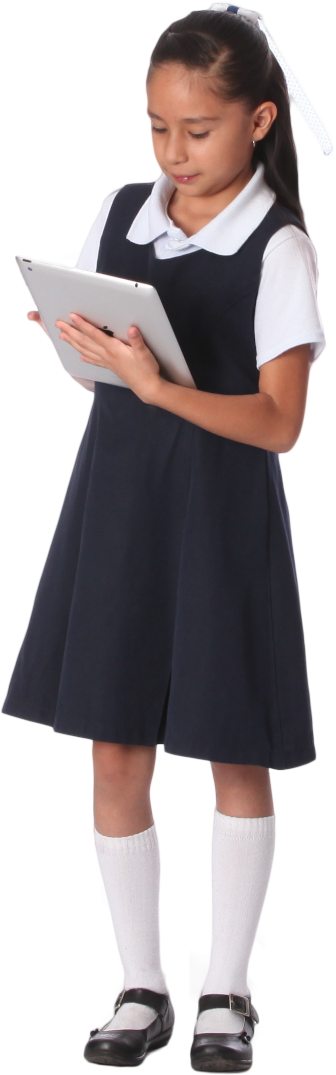 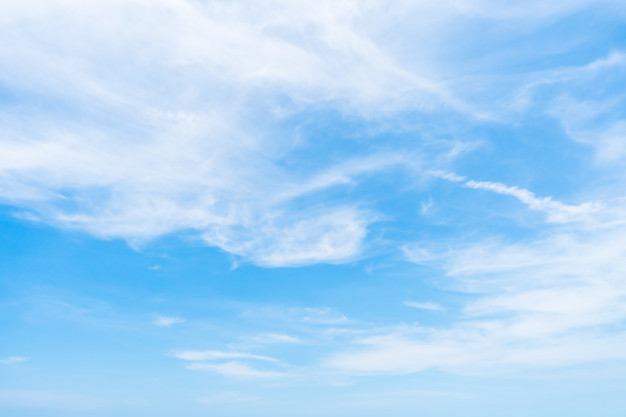 Oсновни концепти на кодирањето
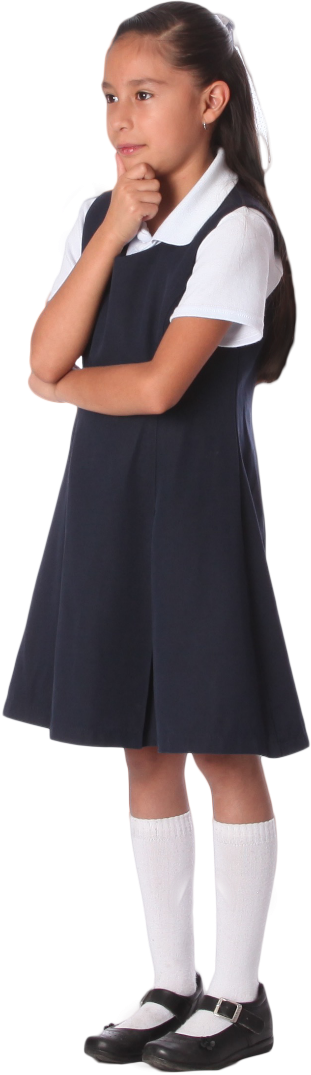 редоследно (секвенцијално) извршување
повторување (концепт на циклуси)
избор (селекција) и
концептот на променливи
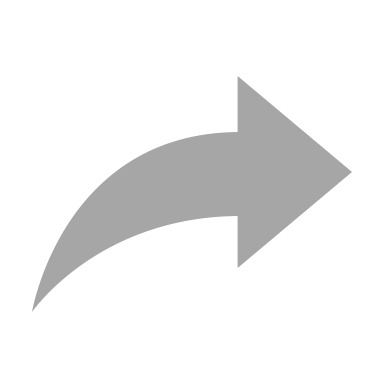 редоследно (секвенцијално) извршување
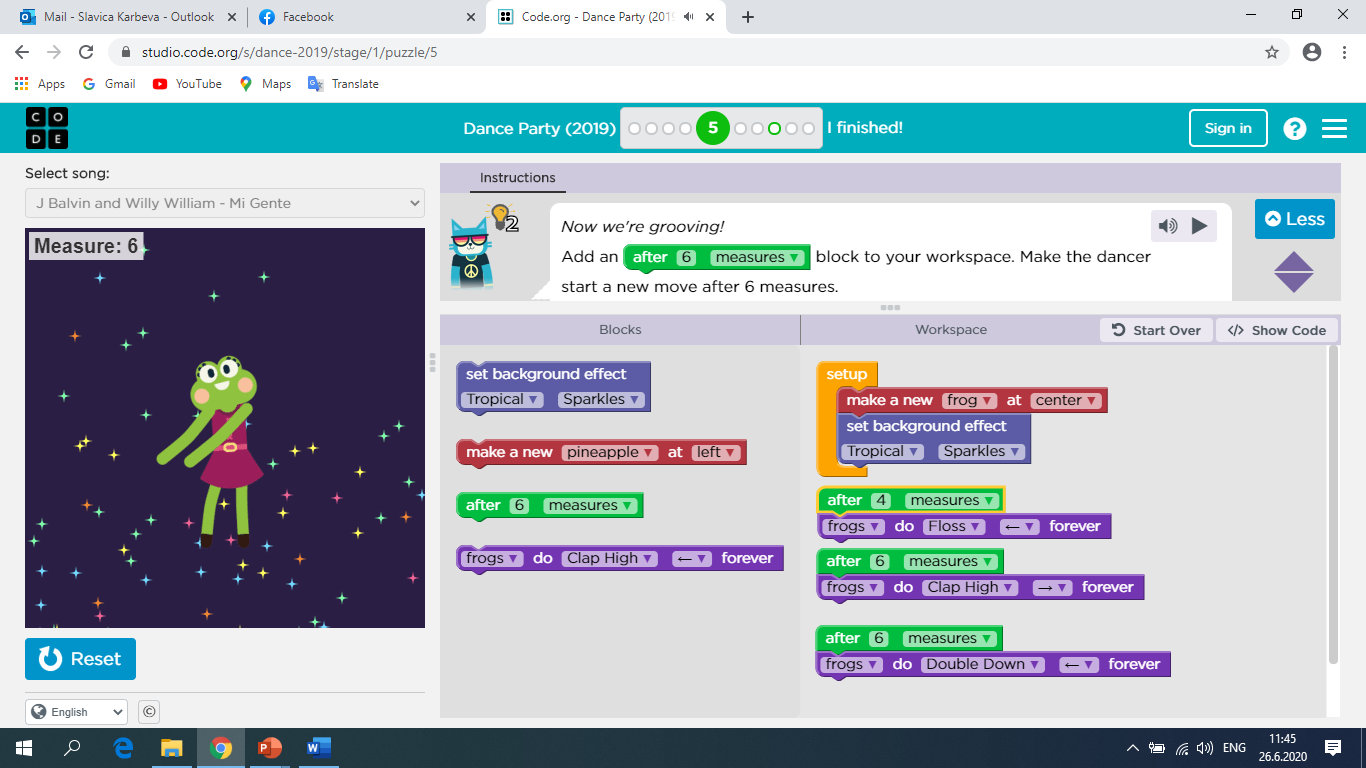 code.org
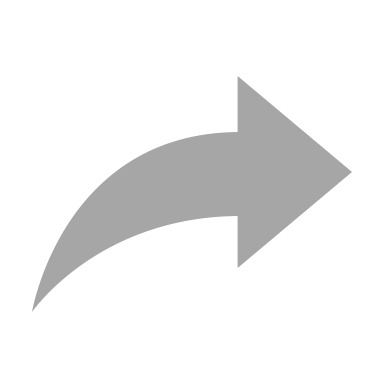 редоследно (секвенцијално) извршување
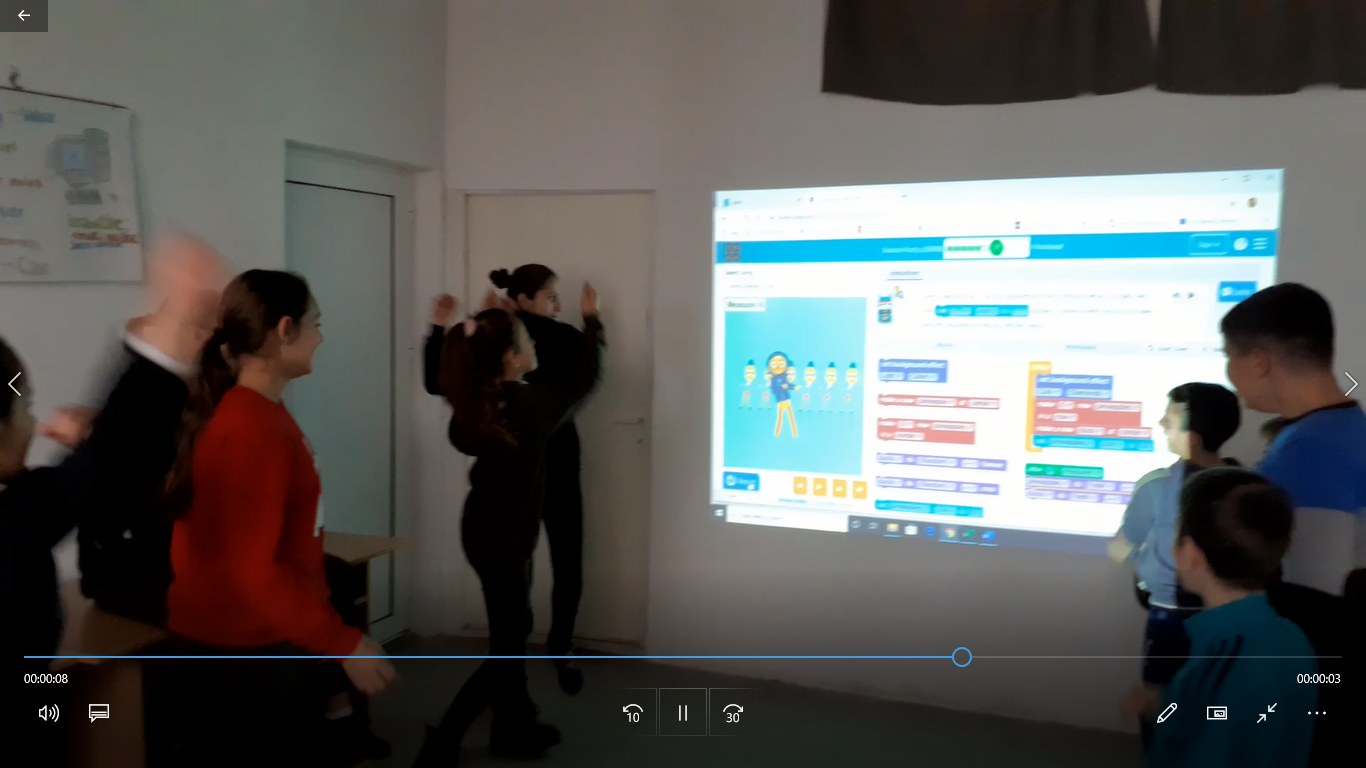 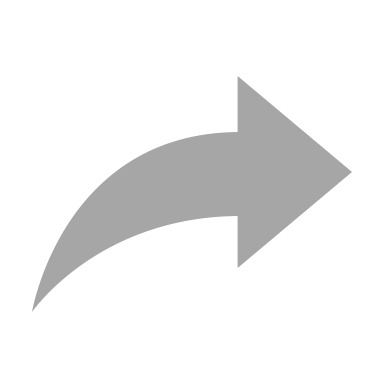 концепт на повторување
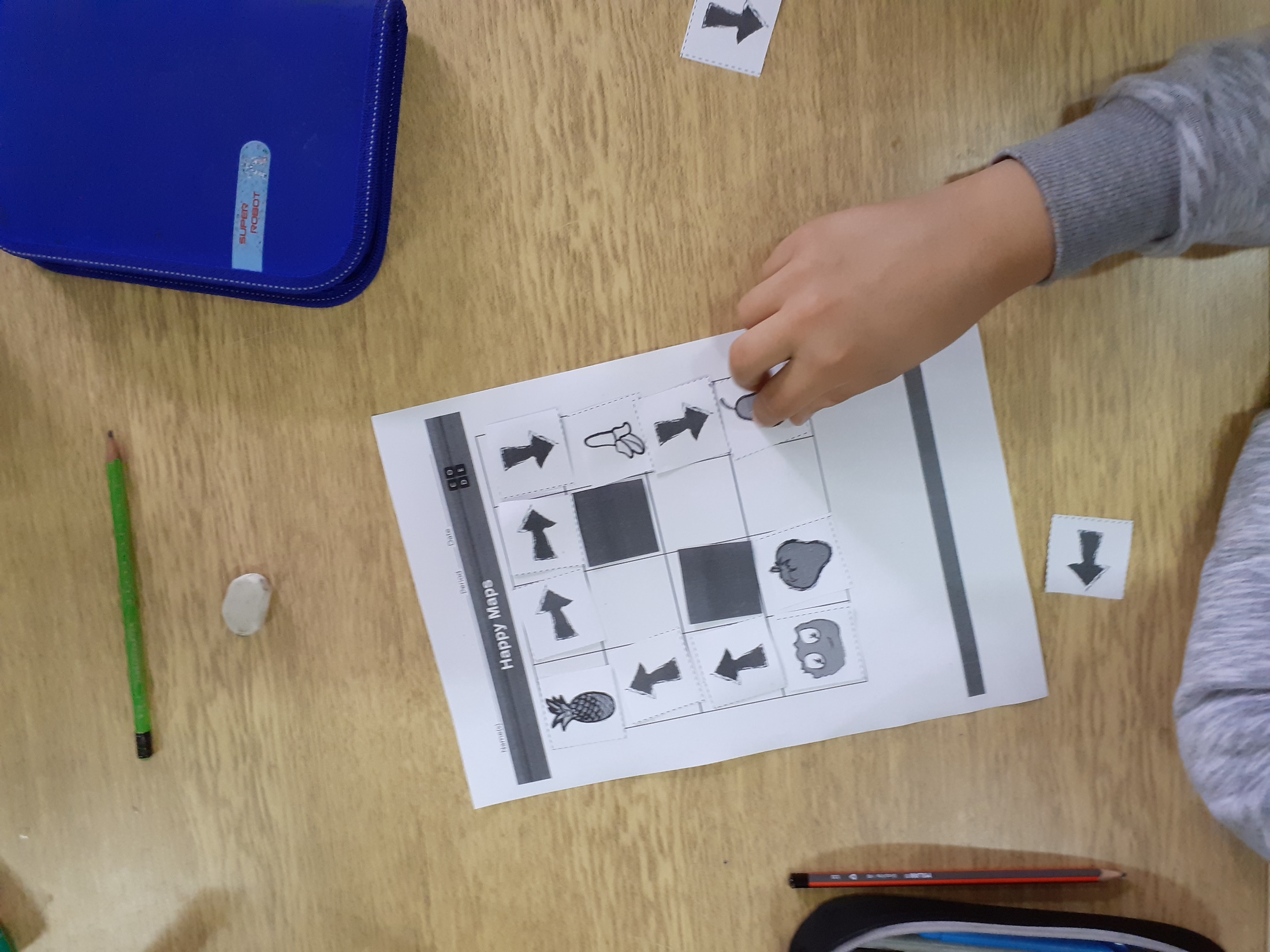 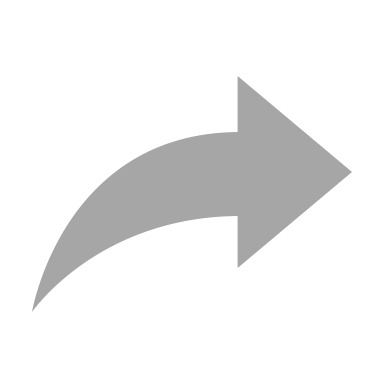 концепт на повторување
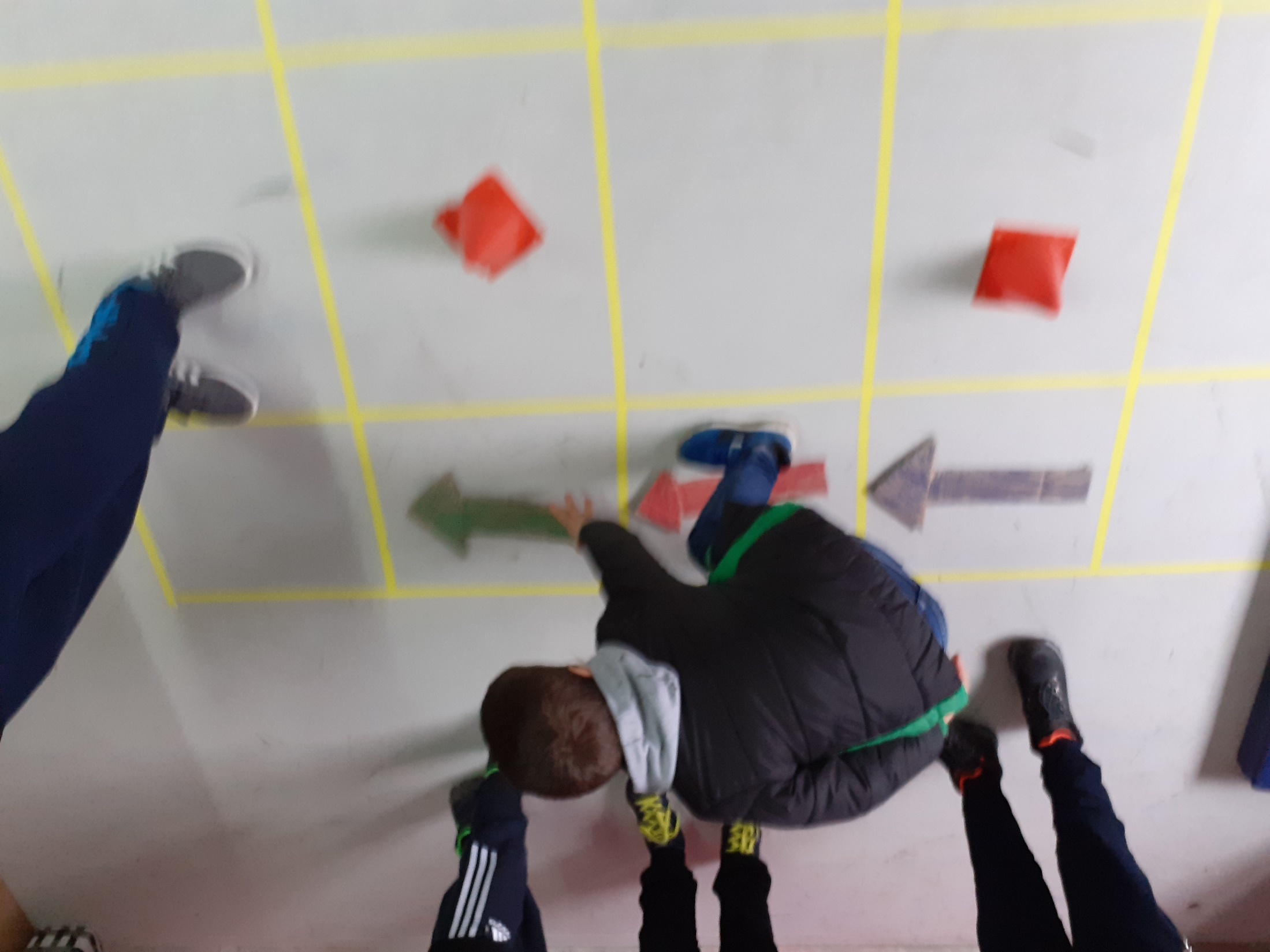 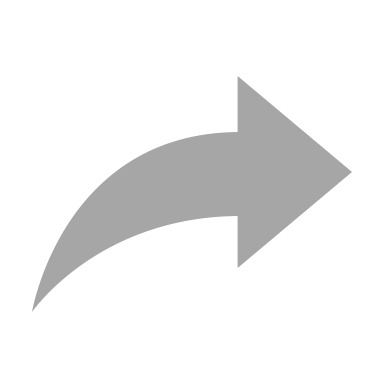 концепт на повторување
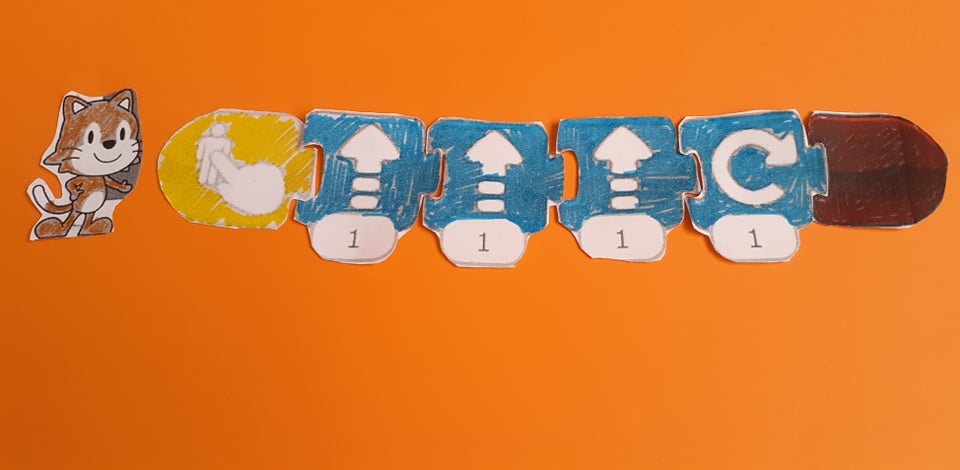 scratchjr.org
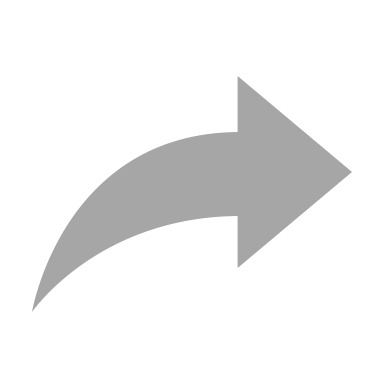 концепт на повторување ( циклуси)
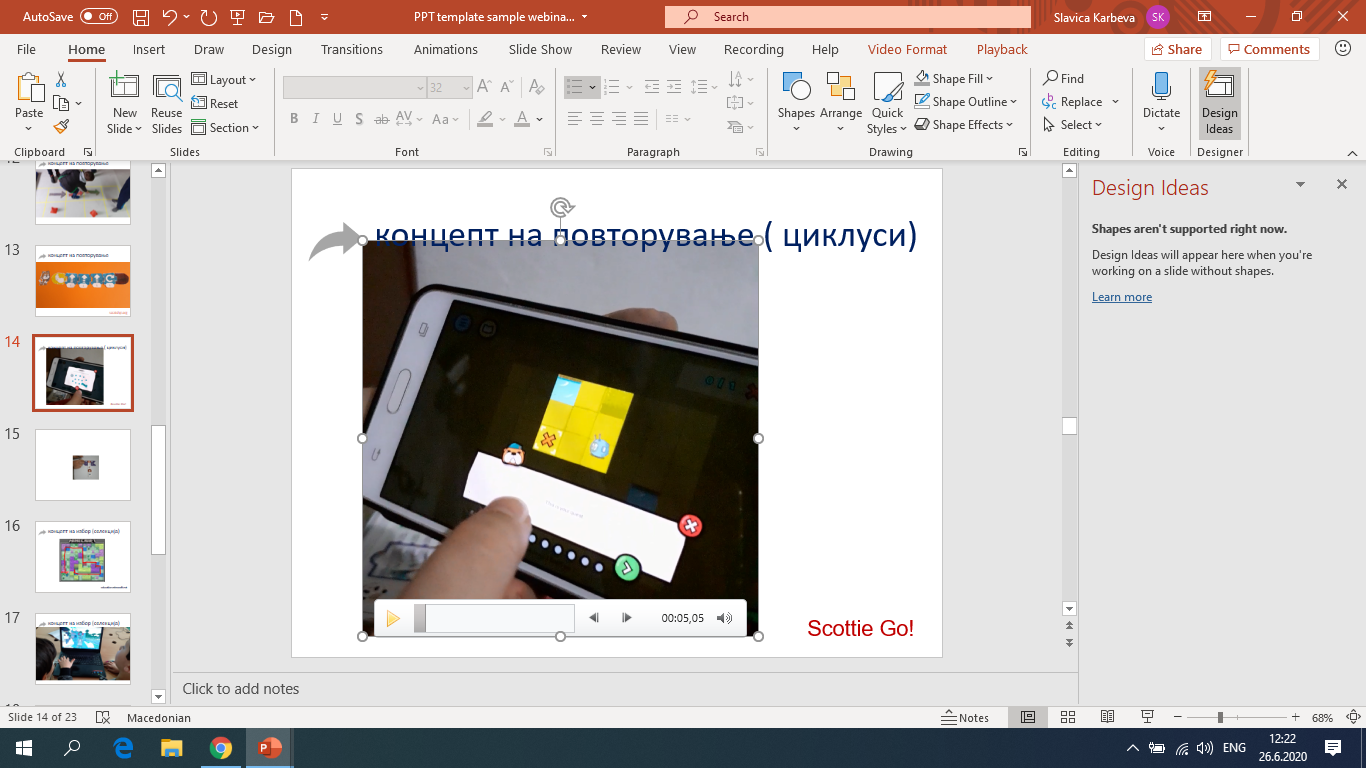 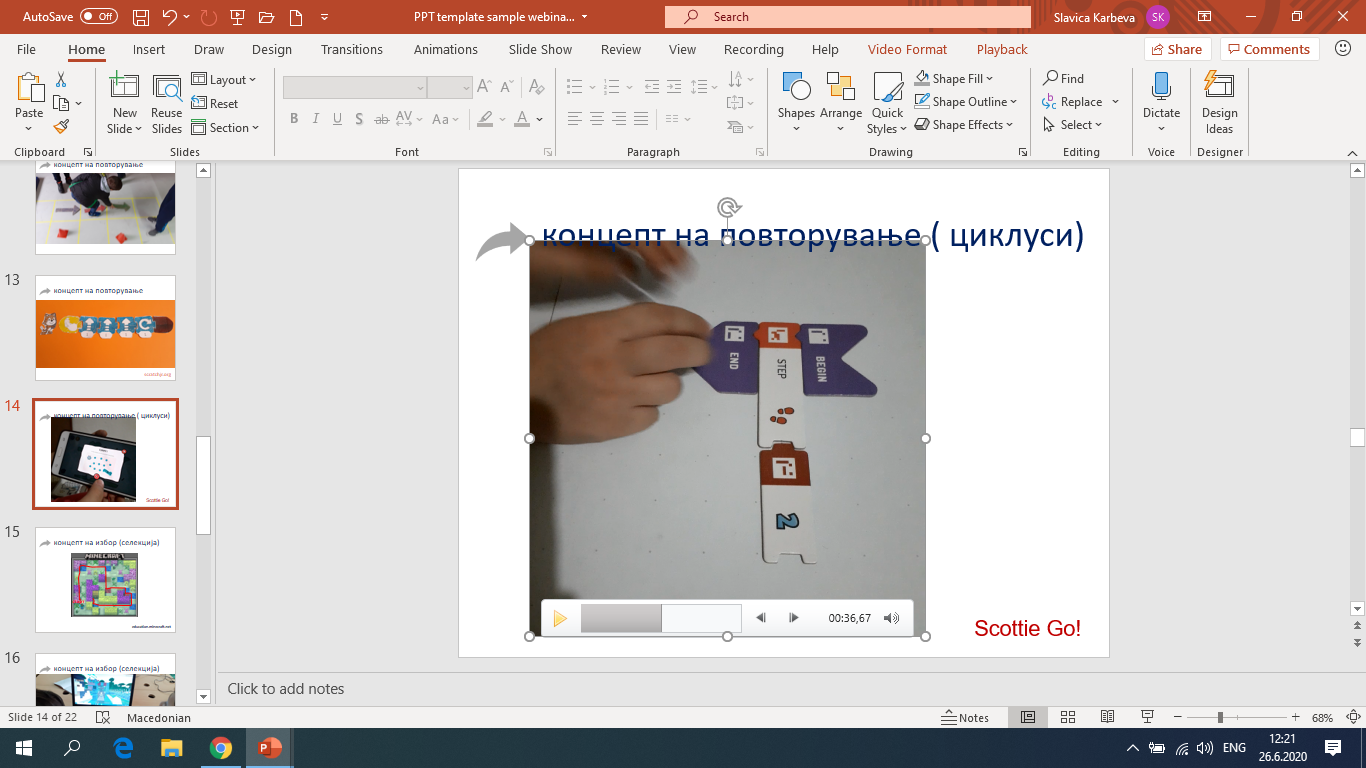 Scottie Go!
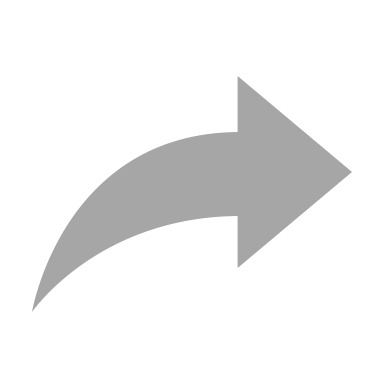 концепт на избор (селекција)
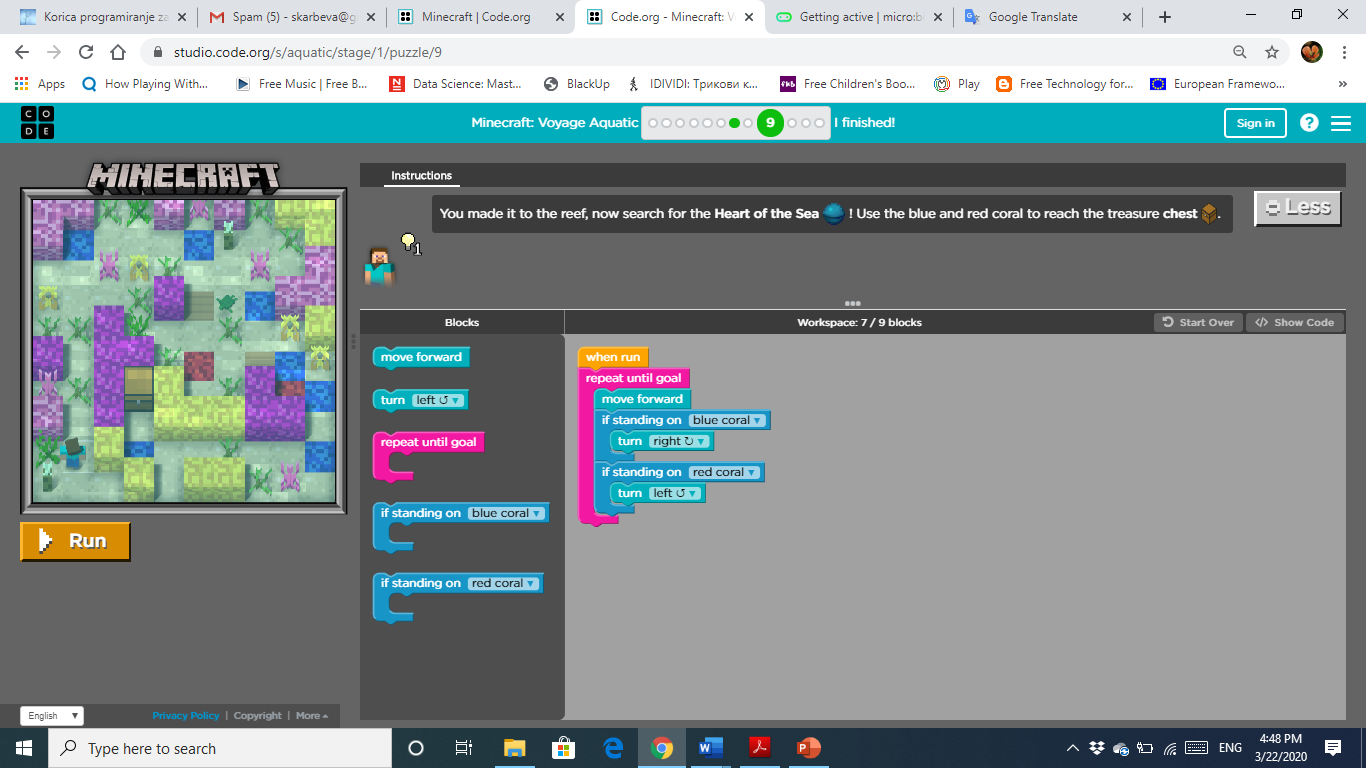 старт
education.minecraft.net
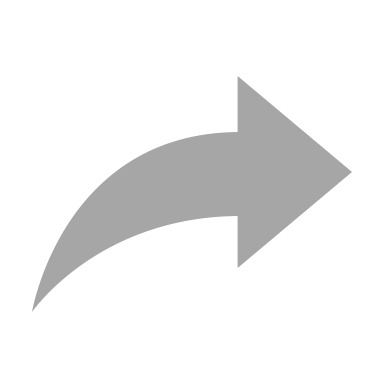 концепт на избор (селекција)
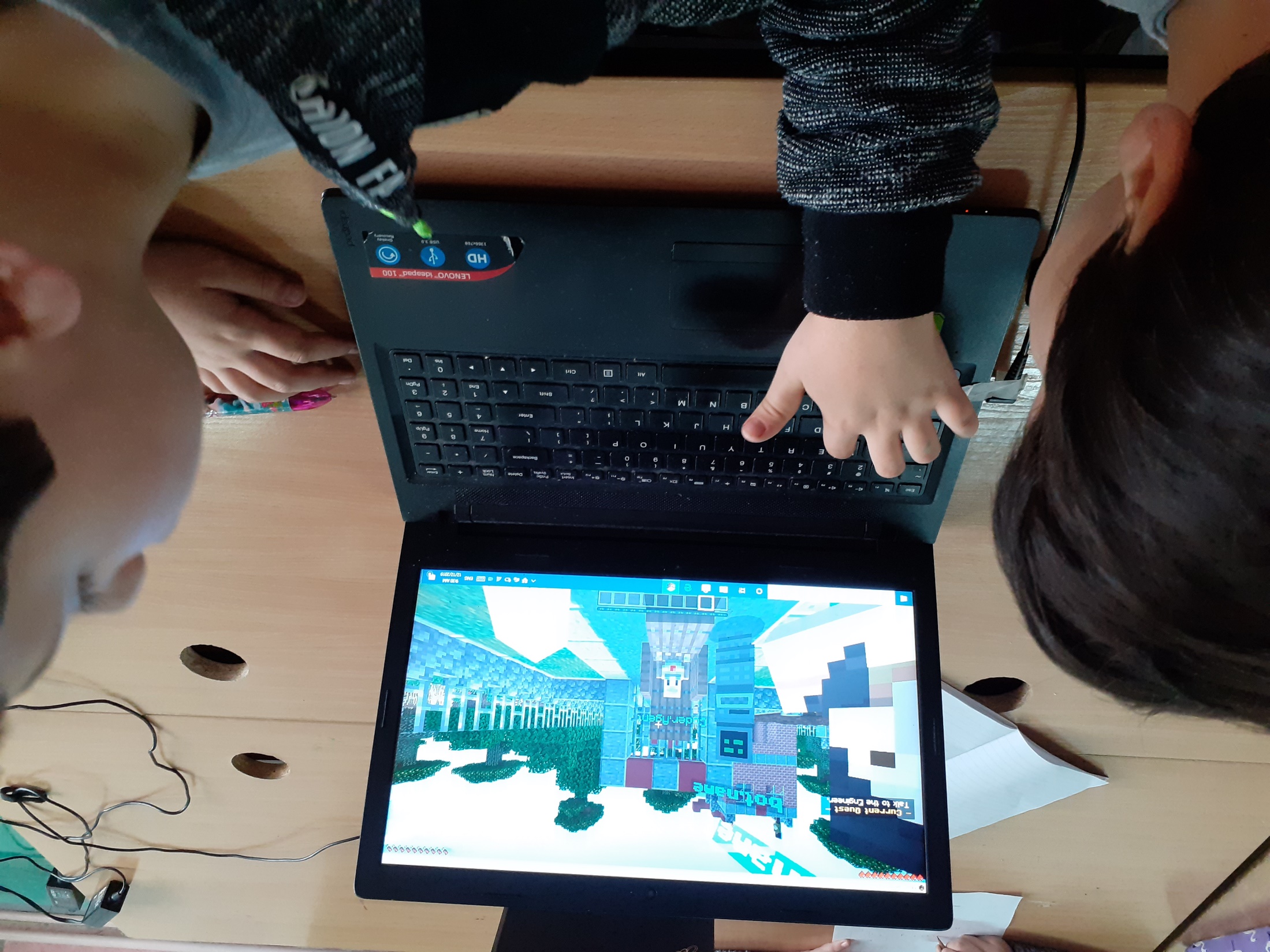 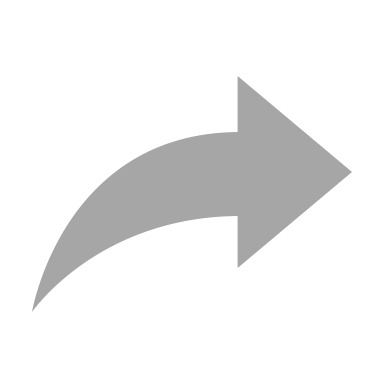 концепт на променливи
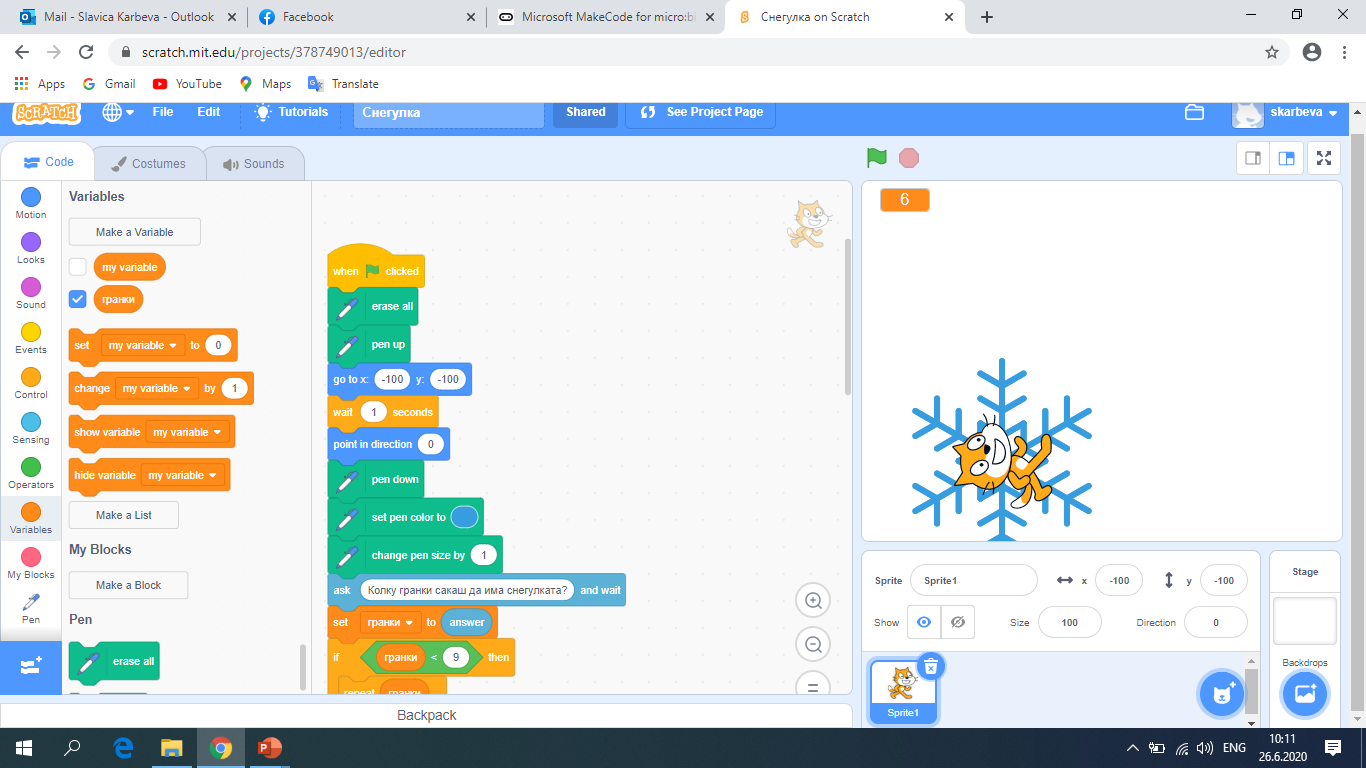 scratch.mit.edu
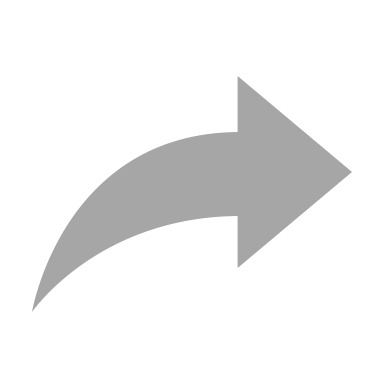 концепт на променливи
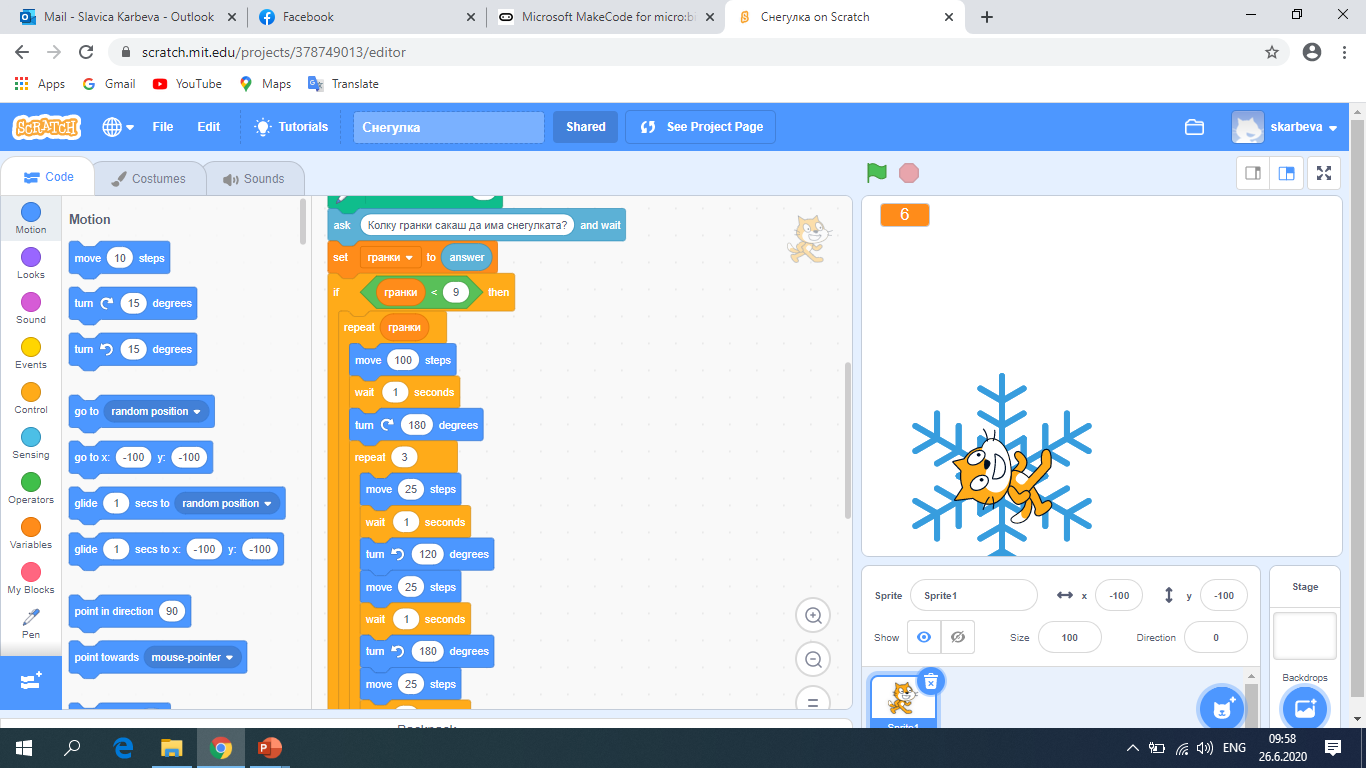 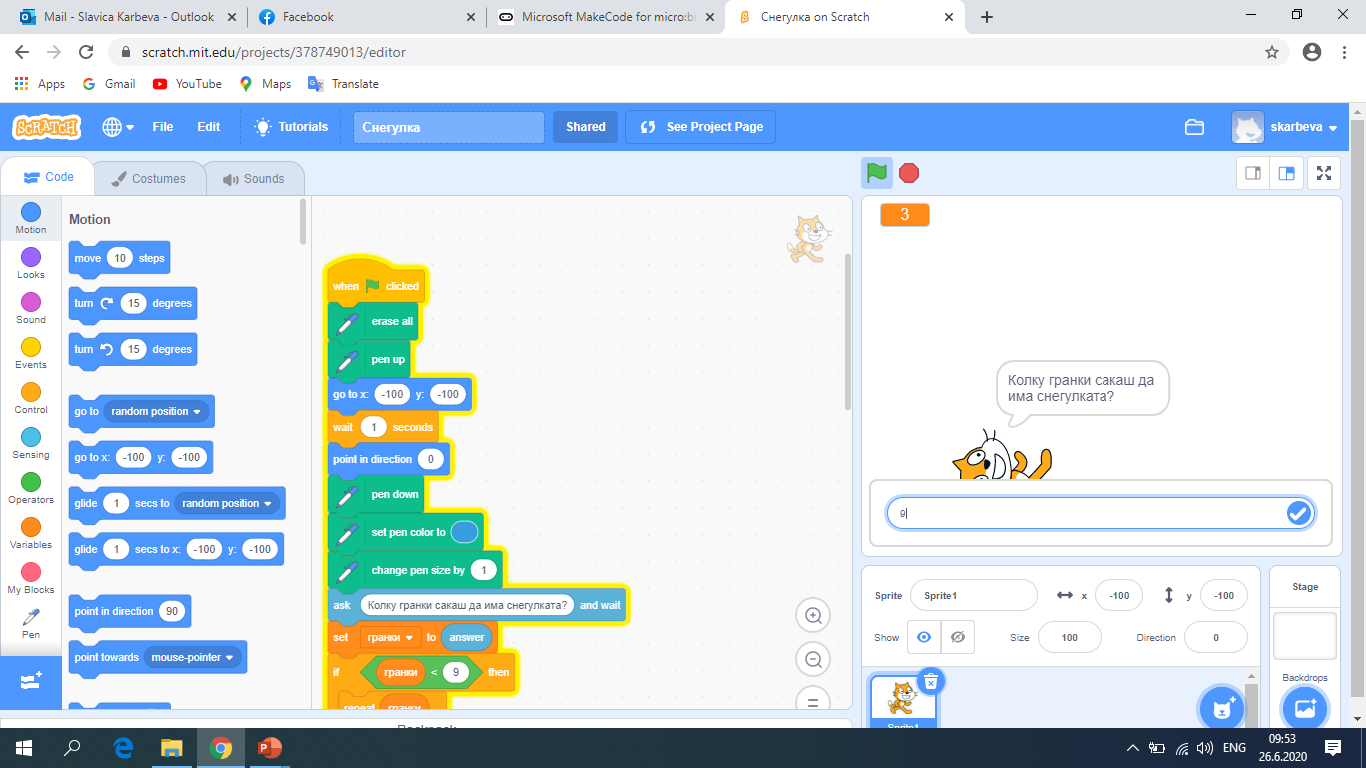 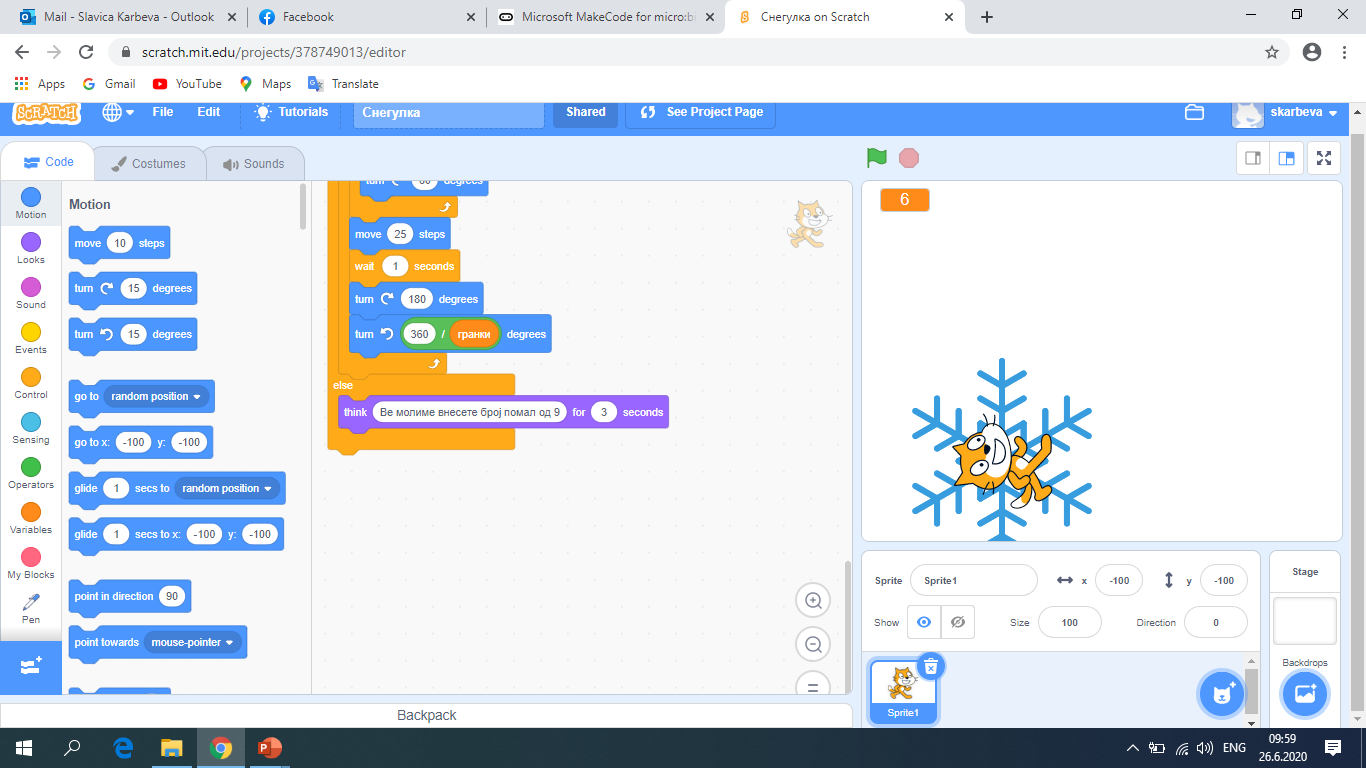 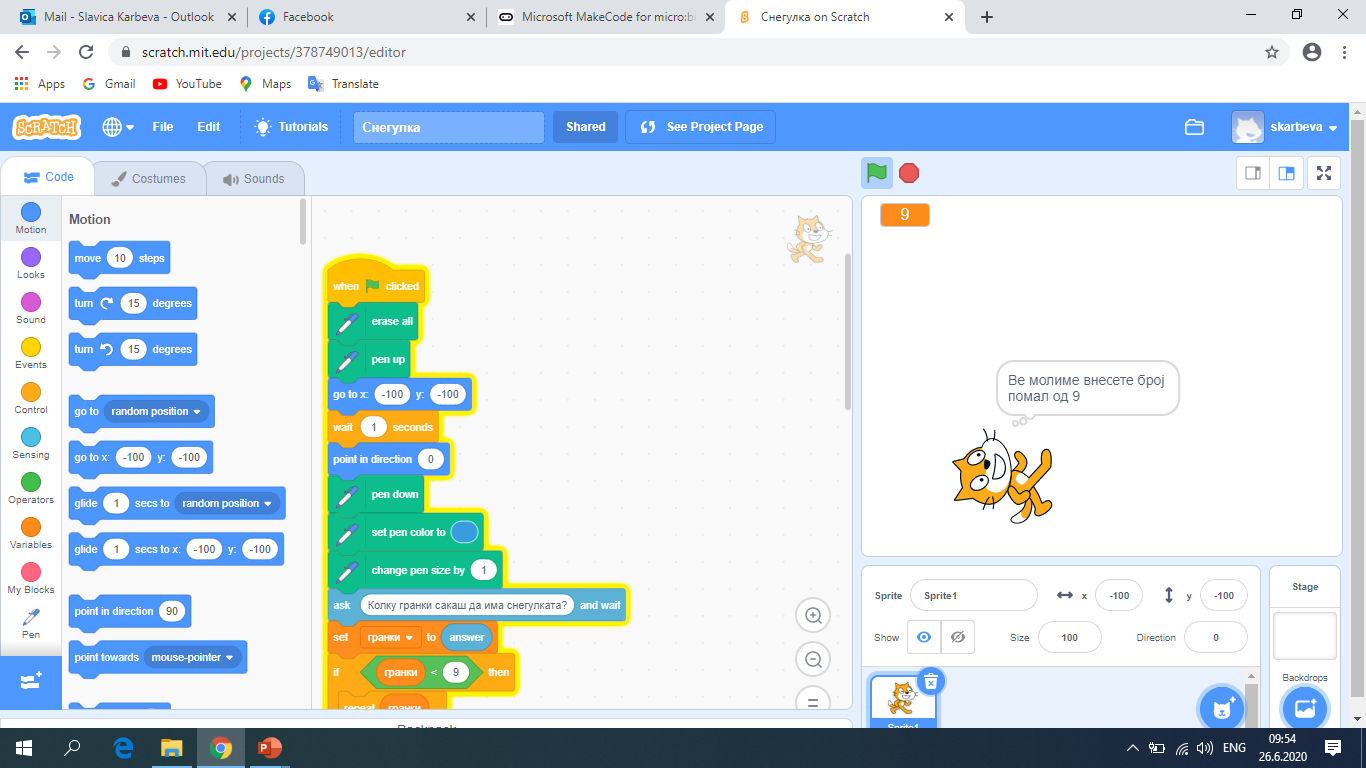 Scrach  ->  Micro:bit
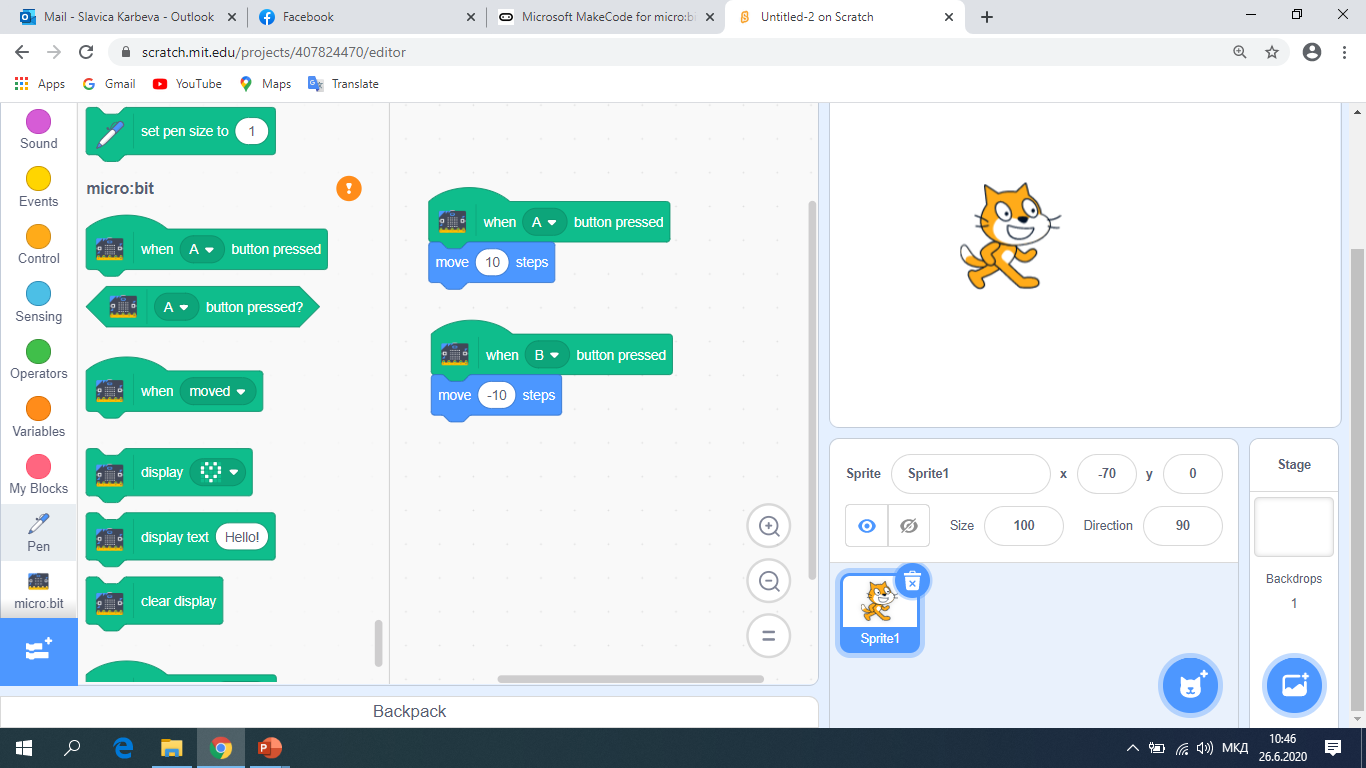 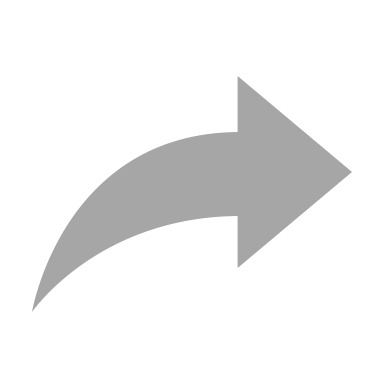 концепт на променливи
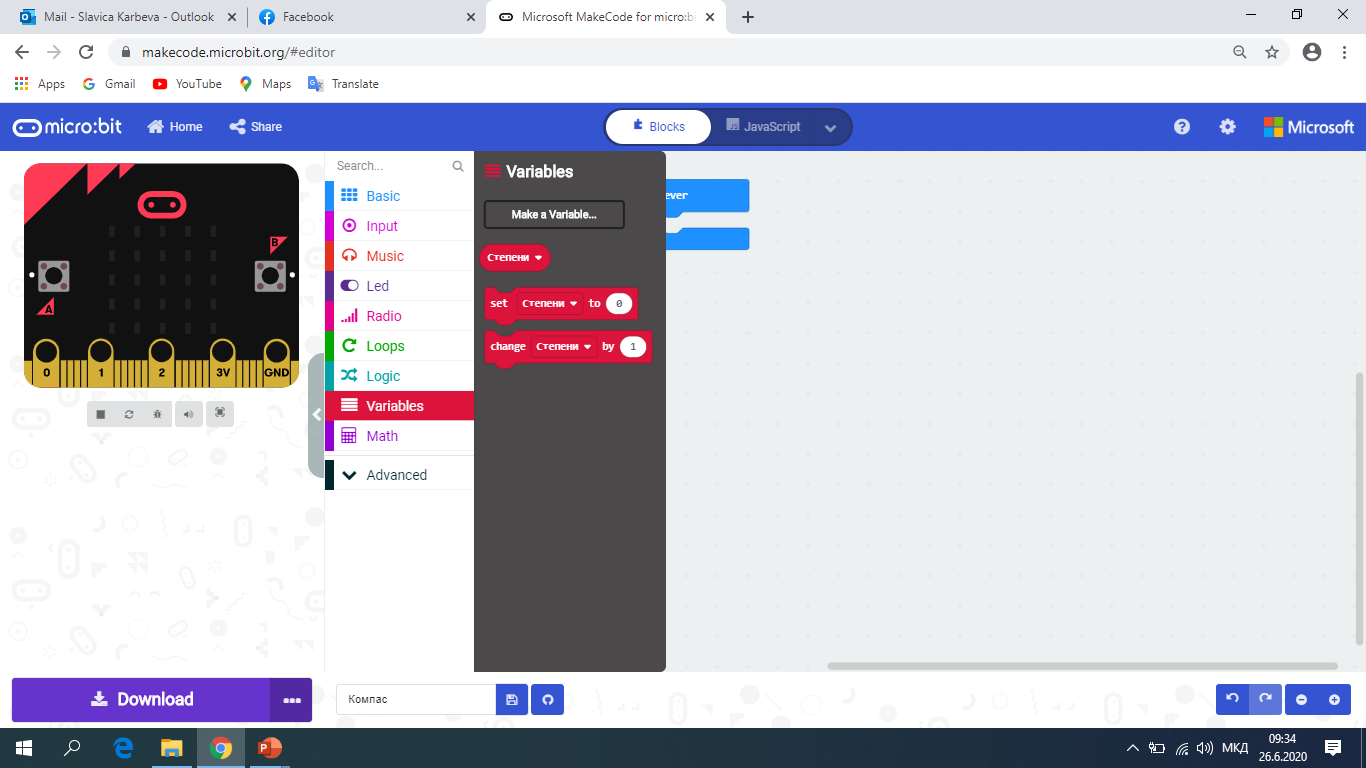 makecode.microbit.org
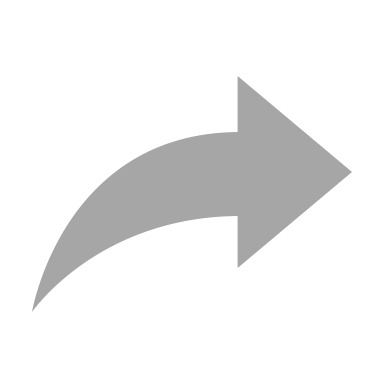 концепт на променливи
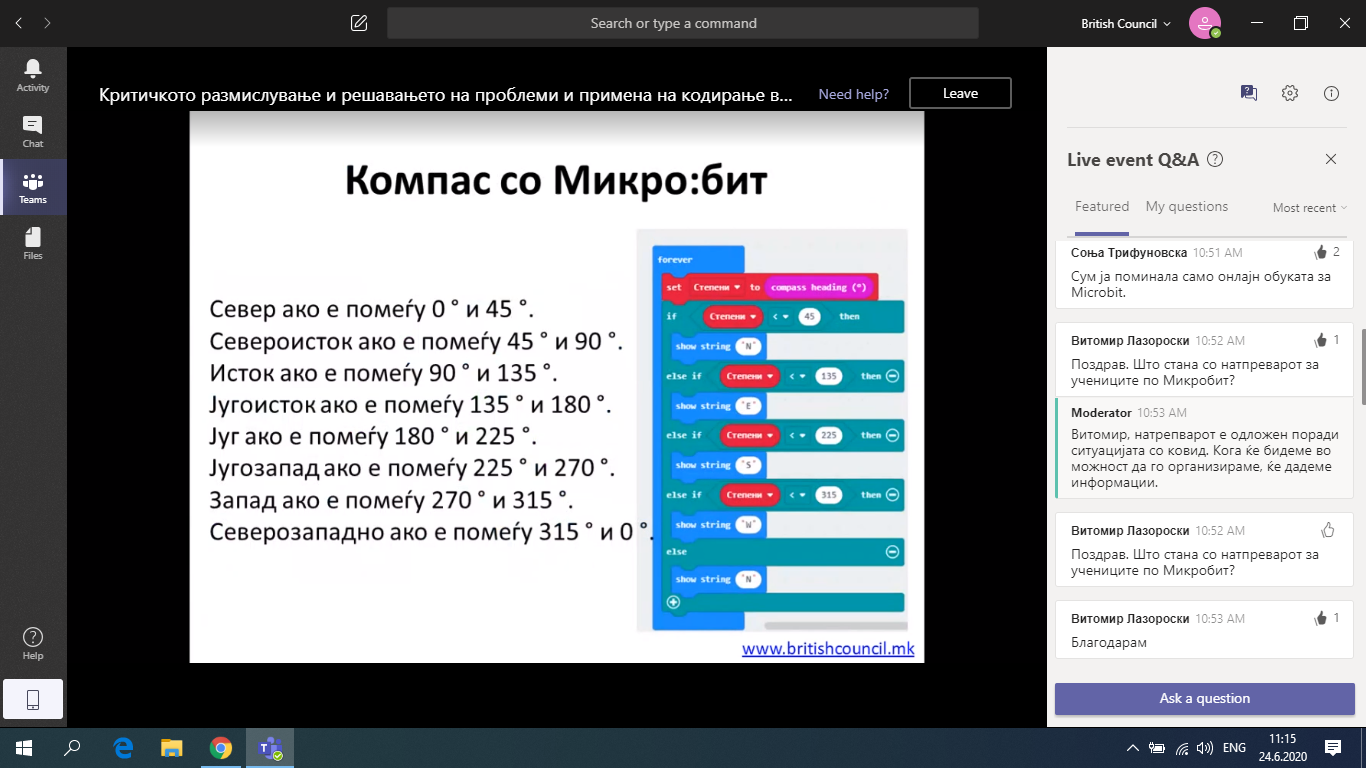 0
45
315
90
270
135
225
180
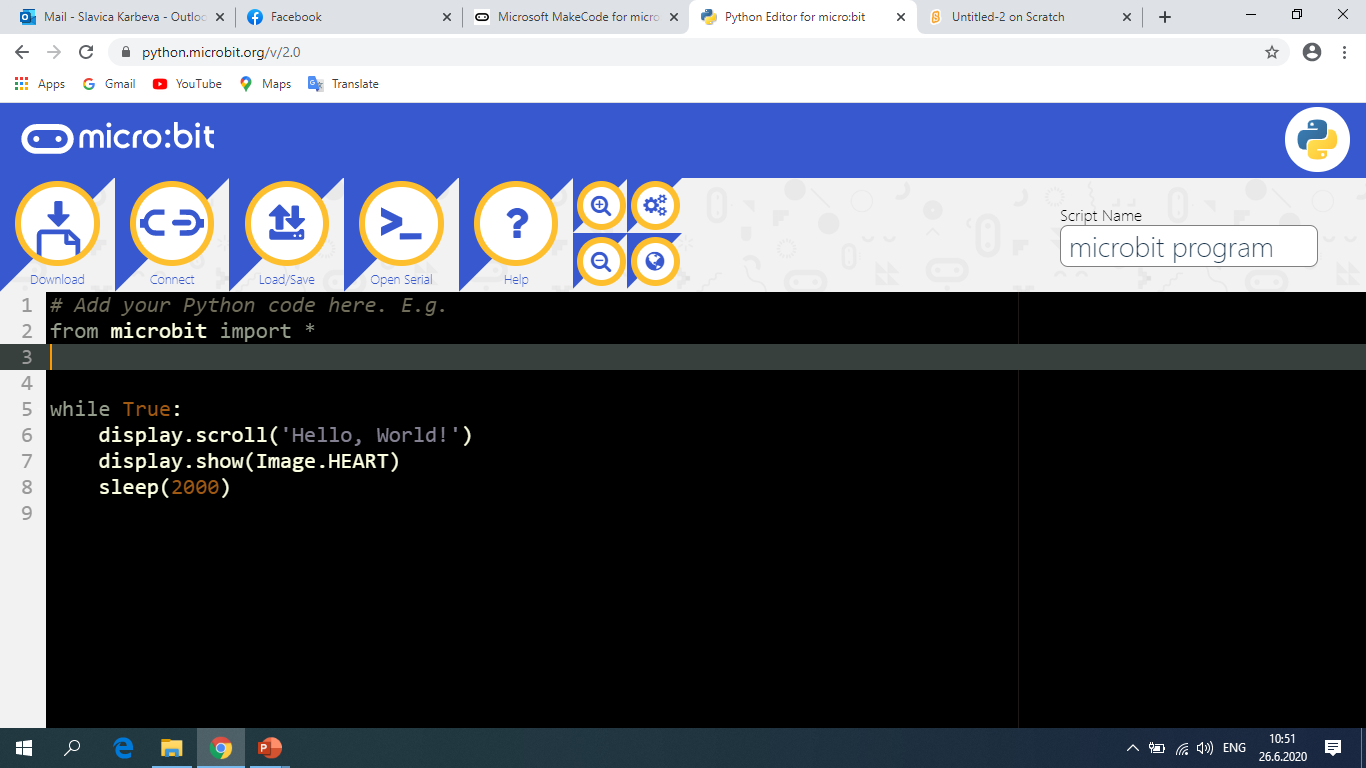 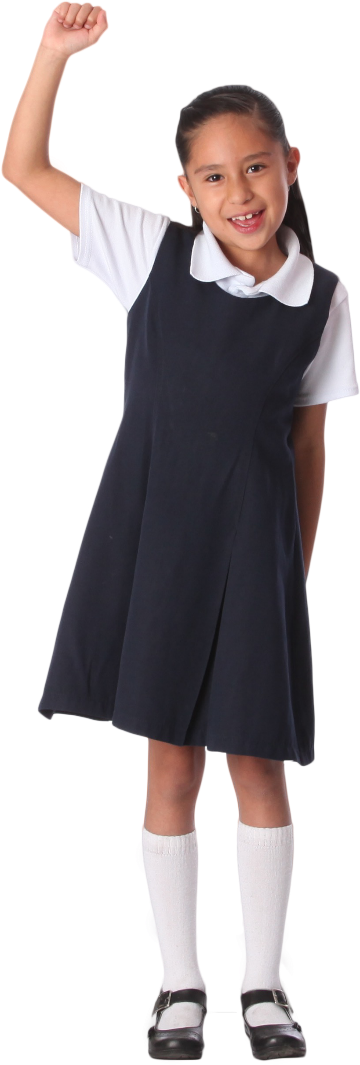 python.microbit.org